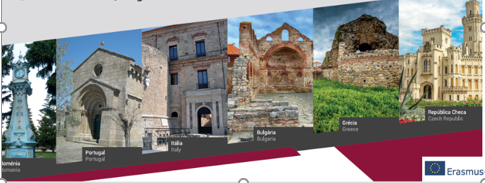 DNA Encyclopedic
Europe´s Architectural Diversity
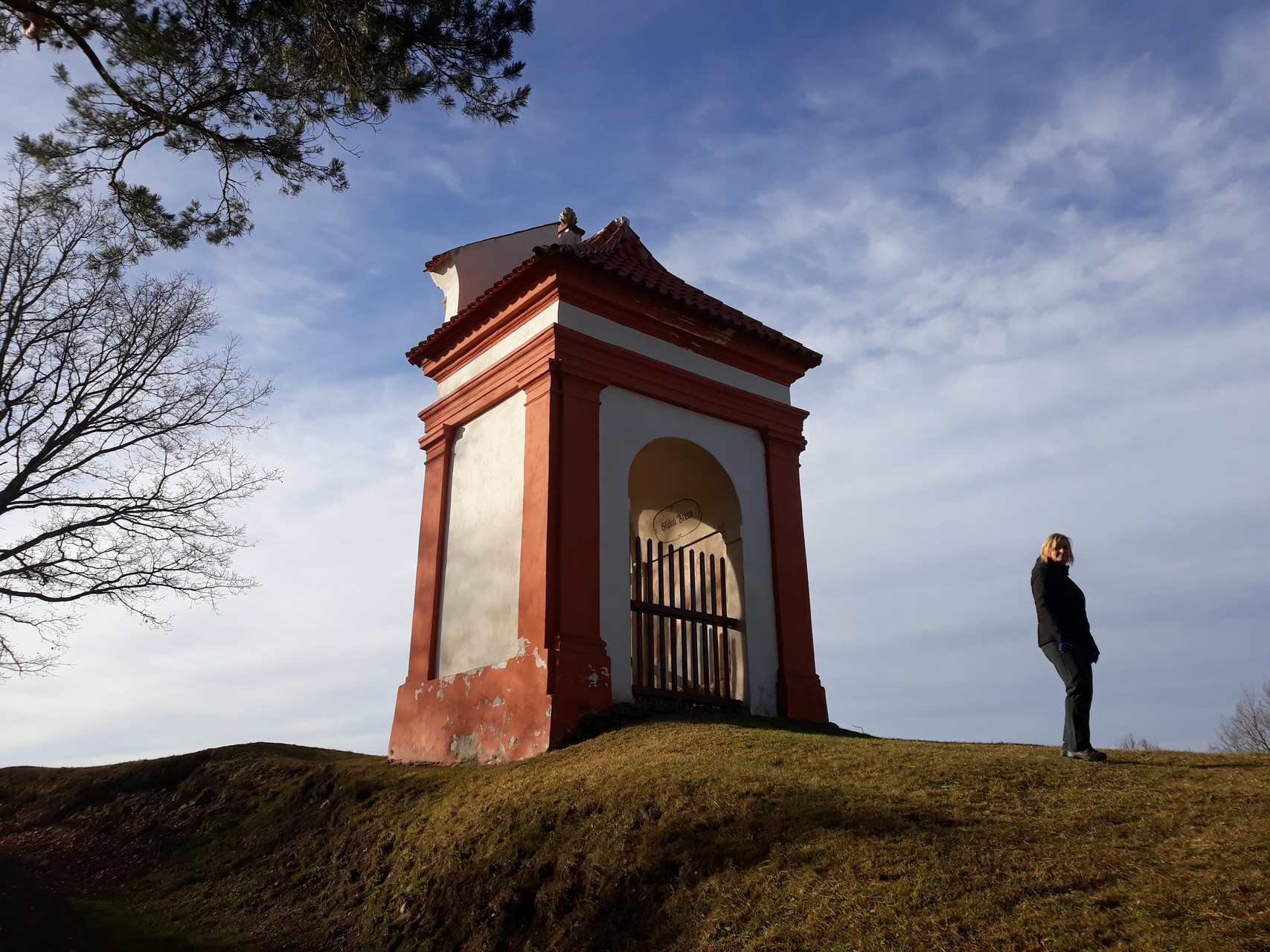 Czech Monuments
Name:  Passion journey
Century: XVII - XVIII
Style:  Baroque
Typology:  Cross path
Town / village:  Římov
Geographic coordinates:  start of the cross path 48.8573519N, 14.4848406E
PHOTO